UIowa AIAAMAV Team
Project Lead: Austin Brenner
Team Roster
Advisor: Kevin Trojanowski
Members: Vicki, Ryan, Alec, Andrew, Matt, and Frank
Rocket Design
Material: Fiberglass
Weight, cost, manufacturability
Static stability Margin:2.17cal*
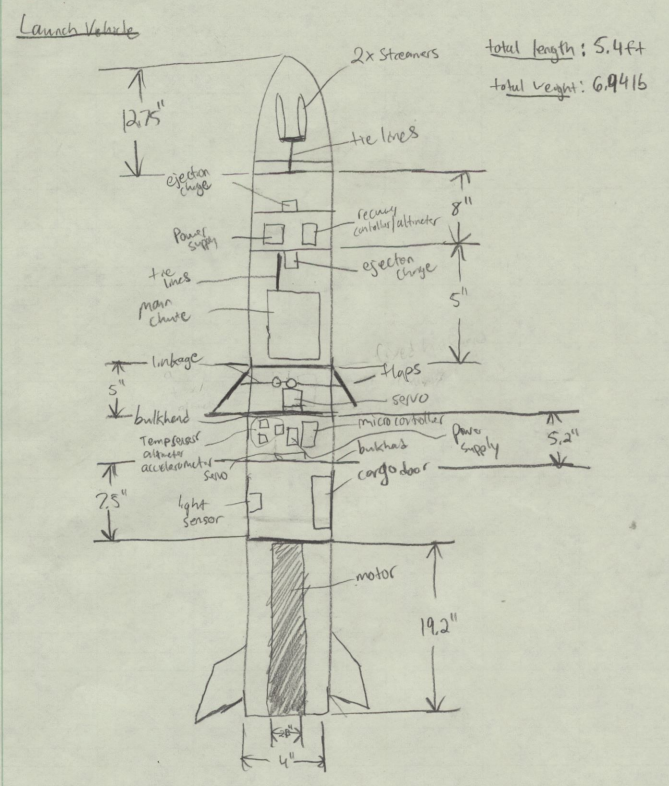 Structure Systems
Nosecone: Ogive 4 Polypropylene
Fins: 4x Carbon Fiber 1/16” plate
	h=5”
	root=6”
	tip=6”
	angle=30°
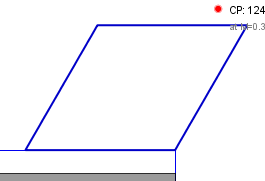 AGSE Design will capture, contain, and launch the payload
Material: aluminium, steel, rubber, acrylic.
Servo conveyor systems
Linear Actuators
Servo Winch
Proximity switches
Torsion Springs
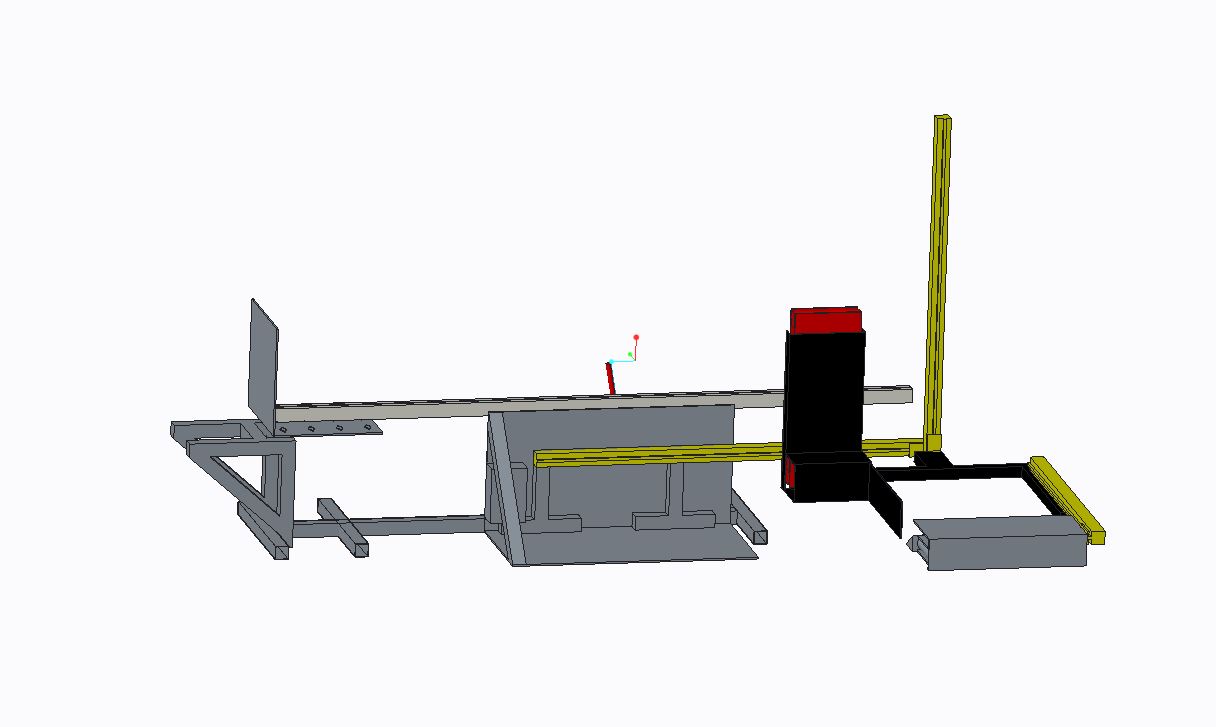 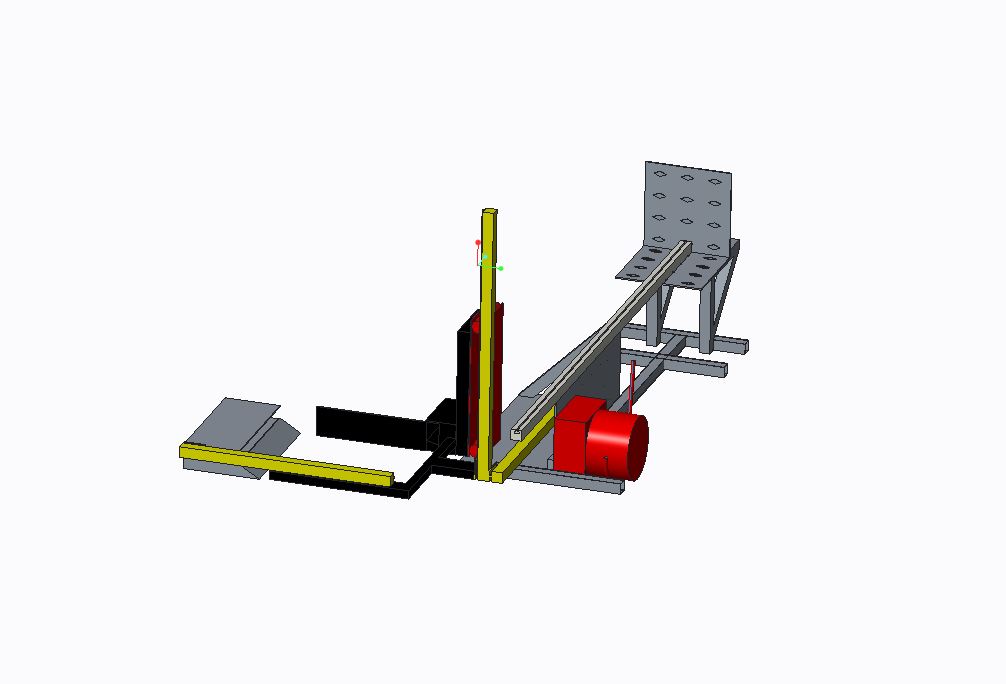 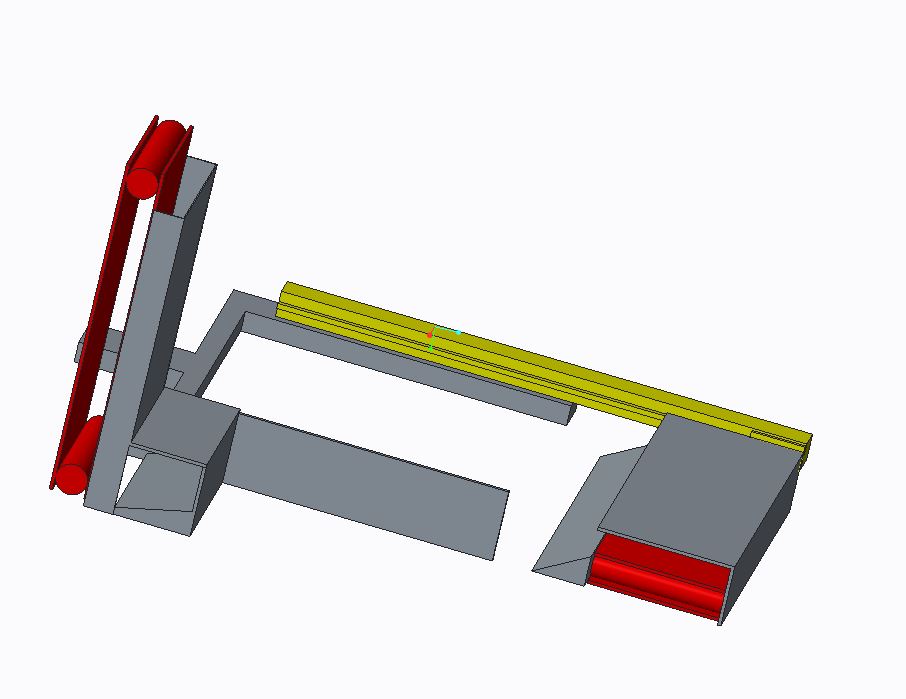 Recovery System
Parachute selection
Dual deployment system
Testing
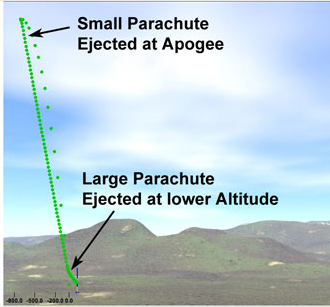 Drag System
Geometry selection
Control Programming
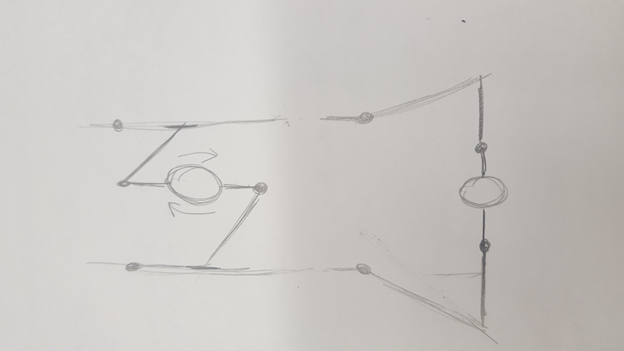 Control System
Sensor selection
Accelerometer, Altitude/Pressure, Temperature, IR Receiver 
Safety kill switch for failure to launch
Controller software design
System interaction
Control System Options
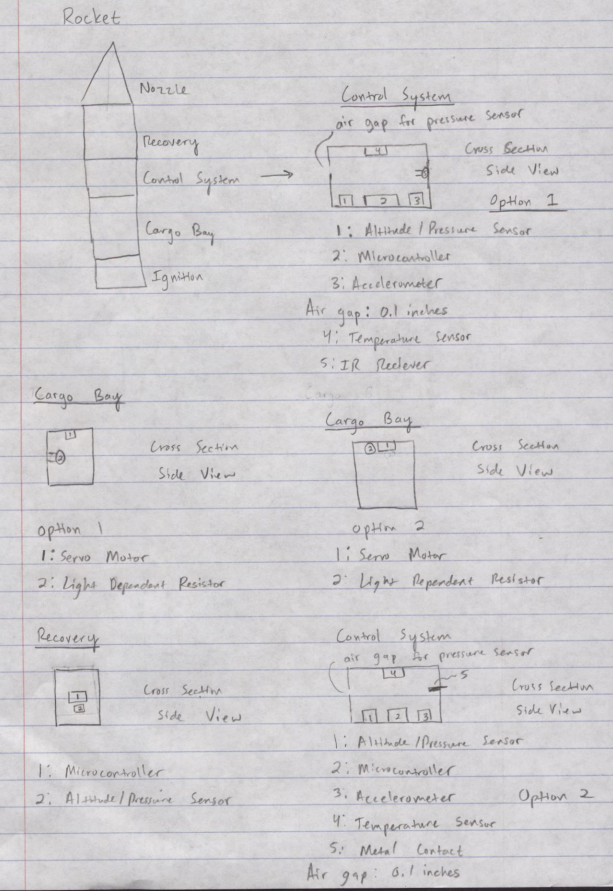 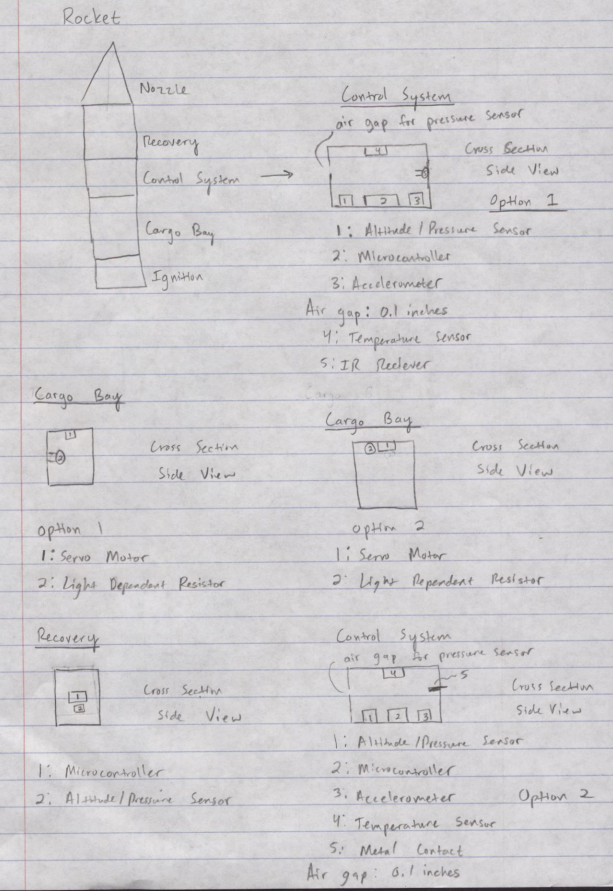 Cargo Bay System
Rotating inner cylinder
Secure Payload
Controls
Servo motor
Light dependent resistor
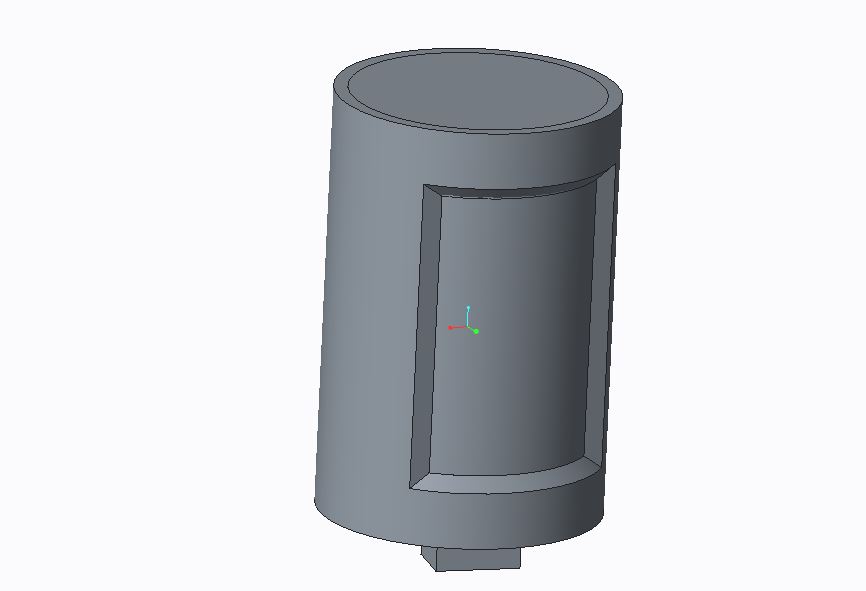 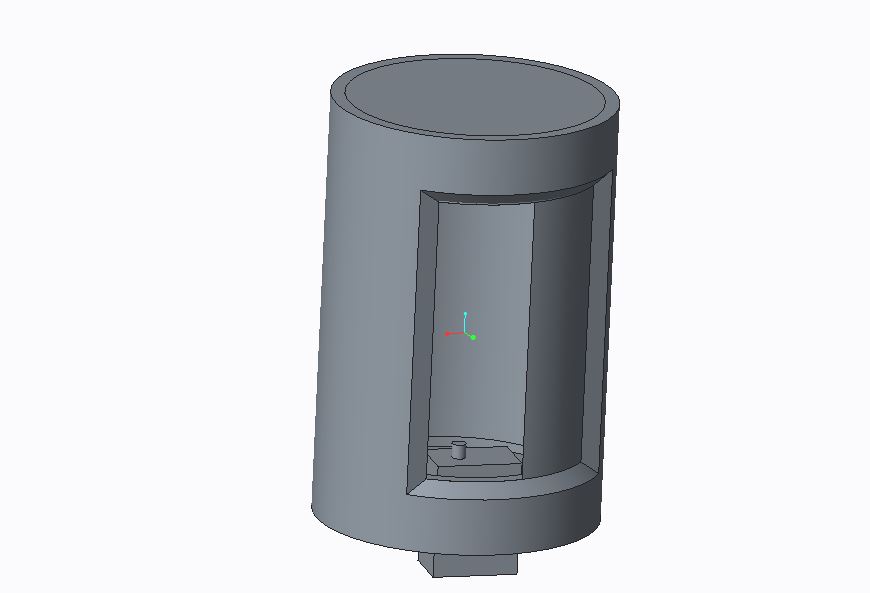 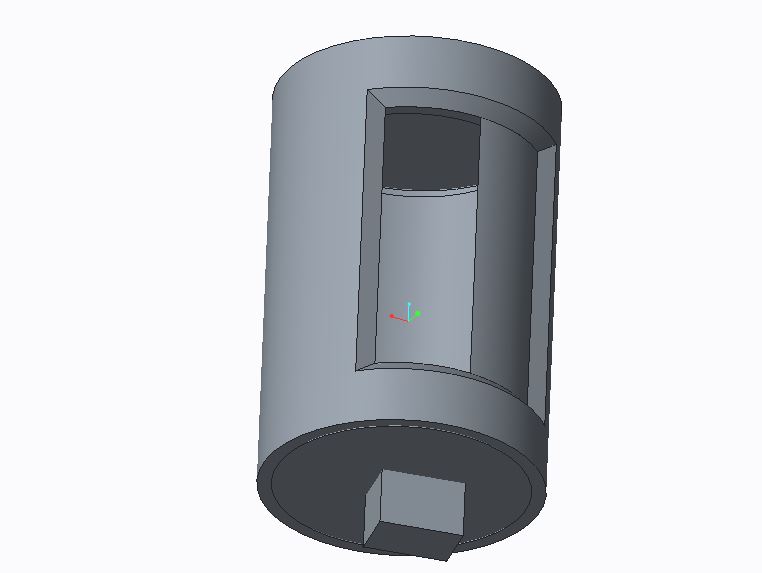 Motor Selection
K261-P Motor
Weight increase
Drag system to bring down altitude
Simulated using OpenRocket software
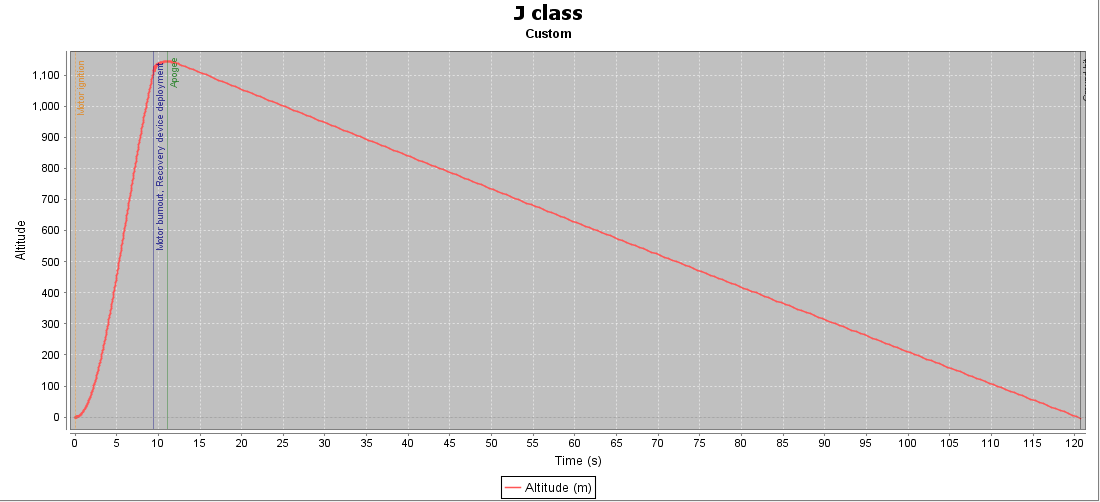 Exit Rail Velocity - 13.4 m/s
Apogee - 1144 m ~ 3753 ft
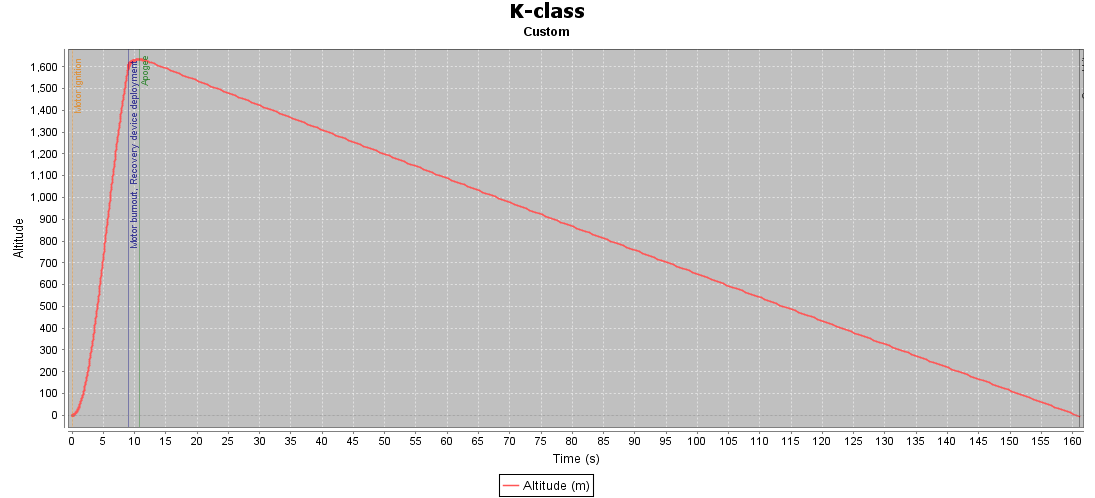 Exit Rail Velocity - 16.7 m/s
Apogee - 1632 m ~ 5354 ft
Propulsion Parameters
Thrust to Weight: ~9.108
Rail Exit Velocity: 16.7 m/s
Max Velocity: 249 m/s
Max Acceleration: 66.1 m/s2
Safety/ Risk
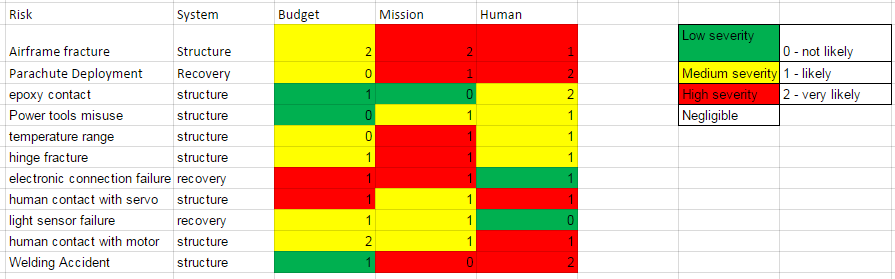 Verification and Testing
Drag/Payload bay motor test
Drag system CFD analysis
Ground recovery system test of linear actuators and servo conveyors for AGSE.
Questions?
Sources
https://www.apogeerockets.com/Intro_to_Dual_Deployment_in_Rocketry